HOW TO FIND ONLINE JOURNALS/ARTICLES
ACCESS WITHIN CAMPUS
Online databases are accessible to users within UPM campus without using password/EZproxy
Library website
Online
(Database subscription)
Read/ evaluate
Use
Let’s try  the following assignment / research topic  as an example: 
The effects of nutrition package claims, nutrition facts panels, and motivation to process nutrition information on consumer product evaluations

Keywords : nutrition facts, consumer
CAMPUS ACCESS
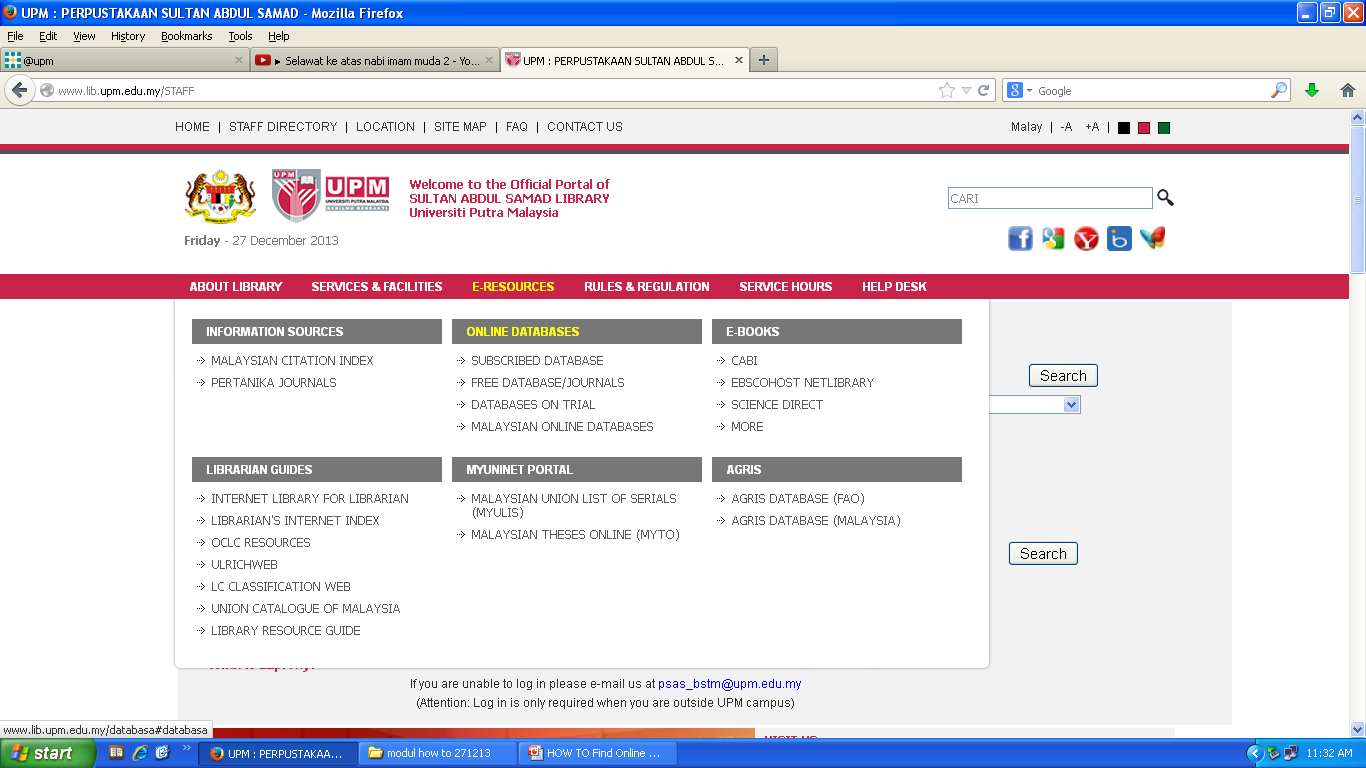 Go Directly to 
E- Resources
Click here to begin
Online 
Databases
Subscribed Databases/Journal
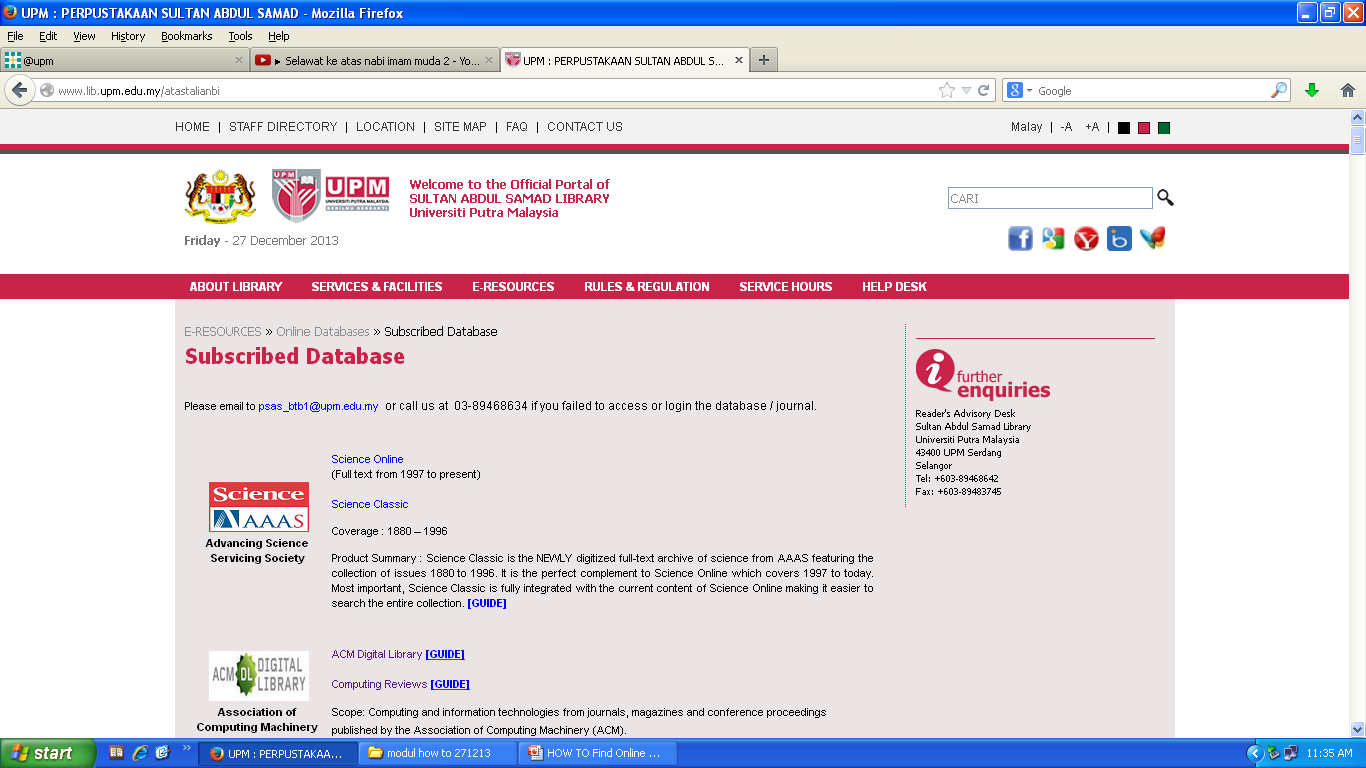 This is the list of databases subscribed by UPM arranged alphabetically. Search in the databases relevant to your topic/subject, e.g. Science Direct.
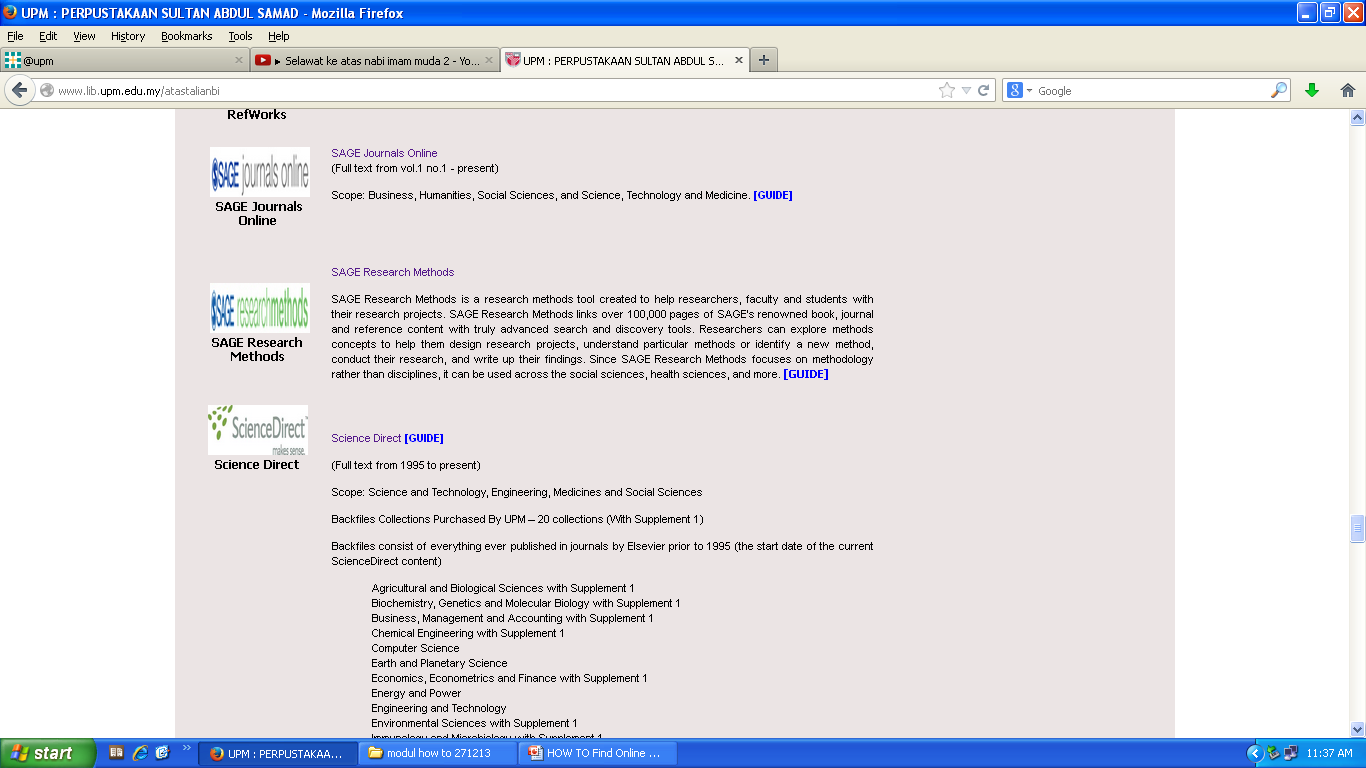 Click on “Science Direct”. You will directly be linked to the related database.
Click  here
e.g. Science Direct
The front page of Science Direct will be prompted.  
To begin searching, click on Advanced Search
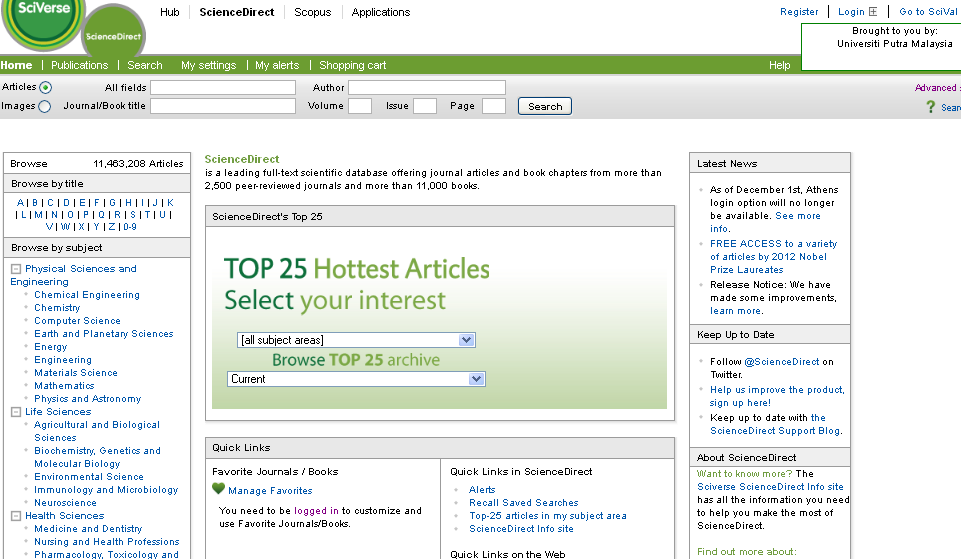 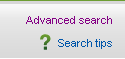 Click  here to begin
Advanced Search will allow you to combine keywords.
e.g. “nutrition fact” and “consumer”
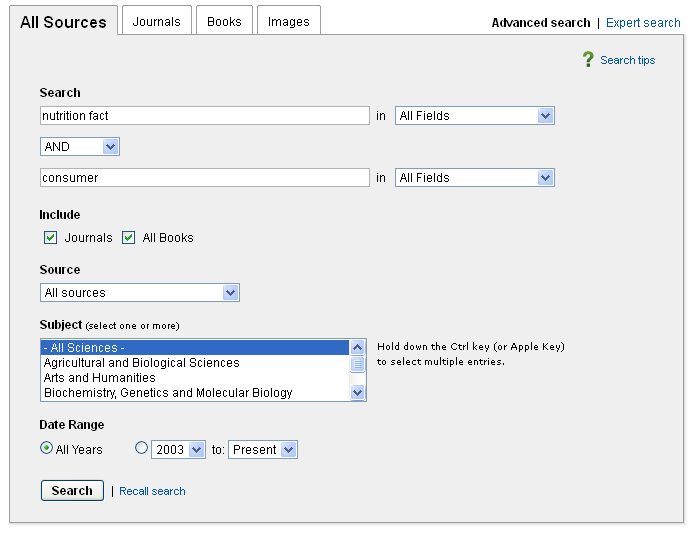 1
Type in your first keyword 
        e.g.  ‘nutrition fact’

2.    Choose appropriate boolean operator
       e.g. ‘AND’

Type in your second keyword
        e.g.  ‘consumer’

4. 	Click Search.
2
3
4
The results page will be displayed.
If the box is green color : articles is  full-text , If the box white : only abstract available
Note: Abstract can be viewed  by clicking on ‘Show preview’.
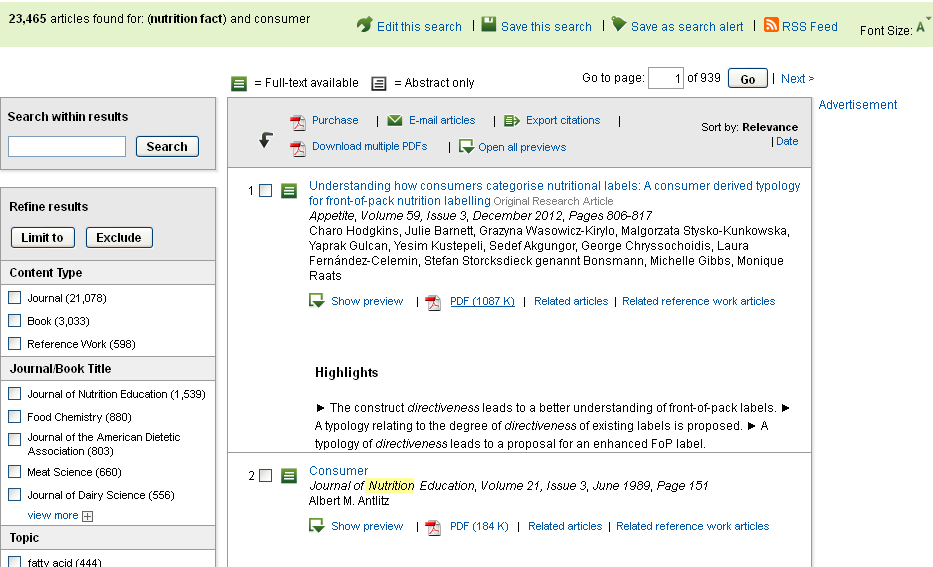 Click  here to 
view the abstract
Click here to download ‘FULL TEXT’ articles
You can save and  print the article  for your research or assignment.
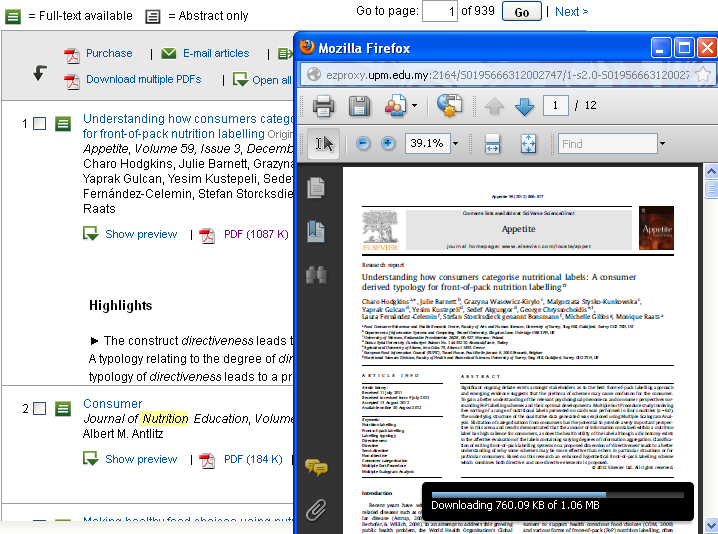 Back to main page